Η ιστορία του Παναθηναϊκού
Δασκάλου Μιχαήλ &
Τσιραμπίδη Νίκου
Μαθητή της Ε΄ τάξης
14ο  Δημοτικό Σχολείο Δράμας
Ίδρυση του Παναθηναϊκού
1908 – Η ίδρυση του Παναθηναϊκού
Ο Γιώργος Καλαφάτης ιδρύει στις 3 Φεβρουαρίου 1908 το ποδοσφαιρικό τμήμα του Παναθηναϊκού Αθλητικού Ομίλου (Ποδοσφαιρικός Όμιλος Αθηνών).
Ο ιδρυτής του ομίλου
Το ευρωπαϊκό έπος
Η μεγάλη πορεία του Παναθηναϊκού ξεκίνησε στις 16 Σεπτεμβρίου 1970 από την πόλη Ες του Λουξεμβούργου, κόντρα στην αδύναμη Ζενές.Πηγή: https://www.sansimera.gr/articles/147
16/9/1970  Ζενέ Ες-ΠΑΟ=1-2
Α' Γύρος
30 Σεπτεμβρίου 1970: Παράσταση για ένα ρόλο στην κατάμεστη Λεωφόρο, με κορυφαίο τον Αντωνιάδη, που σημείωσε 4 γκολ.Πηγή: https://www.sansimera.gr/articles/147Παναθηναϊκός – Ζενές Ες 5-0 (4-0)
Β' Γύρος
21 Οκτωβρίου 1970: Η ομάδα της Τσεχοσλοβακίας, που την προηγούμενη χρονιά είχε καταπλήξει την Ευρώπη κατακτώντας το Κύπελλο Κυπελλούχων, αποδείχτηκε τελικά εύκολη λεία για τον ΠαναθηναϊκόΠηγή: https://www.sansimera.gr/articles/147
Παναθηναϊκός – Σλόβαν Μπρατισλάβας 3-0 (1-0)
Προημιτελικός Γύρος
9 Μαρτίου 1971: Το 1-1 στο Γκούντισον Παρκ του Λίβερπουλ ήταν έκπληξη πρώτου μεγέθους, που έκανε τον γύρο της Ευρώπης. Η έμπνευση του Πούσκας να παίξει μαν-του-μαν τον περίφημο Τζο Ρόιλ με τον άγνωστο τότε Άνθιμο Καψή έδωσε τη μισή πρόκριση στους πράσινους.Πηγή: https://www.sansimera.gr/articles/147Έβερτον – Παναθηναϊκός 1-1 (0-0)
Το γκολ του Αντωνιάδη
Ημιτελικός Γύρος
Η προσγείωση στην πραγματικότητα για τον Παναθηναϊκό. Ο Οικονομόπουλος βρέθηκε σε άσχημο απόγευμα και ο Όστοϊτς βρίσκει την ευκαιρία να σημειώσει τρία τέρματα. Το γκολ του Καμάρα θα αποδειχθεί υπερπολύτιμο.Πηγή: https://www.sansimera.gr/articles/147Ερυθρός Αστέρας – Παναθηναϊκός 4-1 (2-0)
Παναθηναϊκός – Ερυθρός Αστέρας 3-0 (1-0)
Είσοδος του Παναθηναϊκού στο Γουέμπλεϊ
Τελικός
2 Ιουνίου 1971, ημερομηνία - ορόσημο για το ελληνικό ποδόσφαιρο. Ο Παναθηναϊκός αντιμετωπίζει τον Άγιαξ, των Ρίνους Μίχελς και Γιόχαν Κρόϊφ, την ομάδα - μοντέλο, που θα κυριαρχήσει τα επόμενα χρόνια στην Ευρώπη.Πηγή: https://www.sansimera.gr/articles/147Άγιαξ – Παναθηναϊκός 2-0
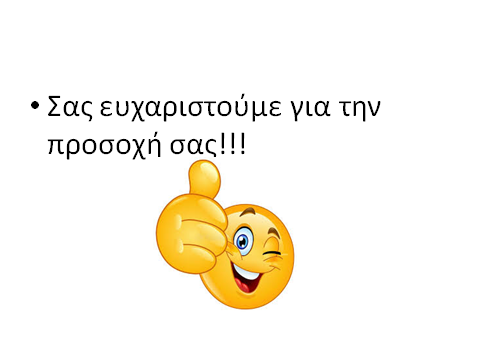